Figure 2. Intracellular distribution of Arc-labeling expressed as a percentage of total counted neurons. In the ...
Cereb Cortex, Volume 23, Issue 9, September 2013, Pages 2225–2234, https://doi.org/10.1093/cercor/bhs209
The content of this slide may be subject to copyright: please see the slide notes for details.
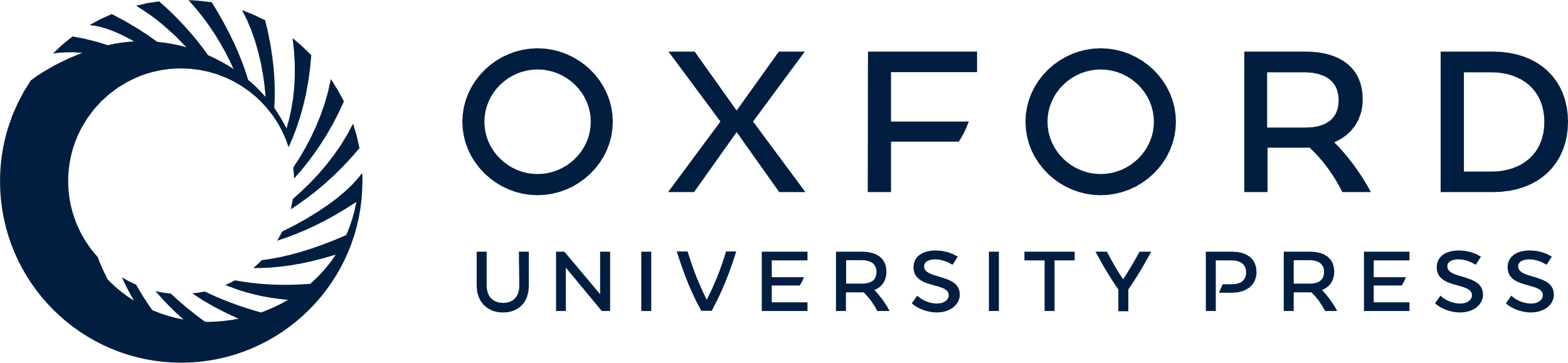 [Speaker Notes: Figure 2. Intracellular distribution of Arc-labeling expressed as a percentage of total counted neurons. In the superficial layer of the PPC (A) and GI (C), rats with damage to the hippocampus (AB-HPC, mean ± standard error of the mean (SEM) from 8 rats) showed a comparable pattern of Arc distribution to rats with an intact hippocampus (AB-CONTROL, mean ± SEM from 6 rats). Intact rats exposed to an identical room twice (AA, mean ± SEM from 6 rats) had a tendency to show a higher percentage of neurons with both intranuclear and cytoplasmic Arc-labeling than did the AB-CONTROL group. In the deep layer of the PPC (B) and GI (D), all 3 groups showed higher percentages of neurons with intranuclear and cytoplasmic Arc-labeling than those of neurons with intranuclear or cytoplasmic Arc-labeling alone.


Unless provided in the caption above, the following copyright applies to the content of this slide: © The Author 2012. Published by Oxford University Press. All rights reserved. For Permissions, please e-mail: journals.permissions@oup.com]